الدرس الرابع: قراءة الإنجيل المقدس
للصف الخامس الأساسي
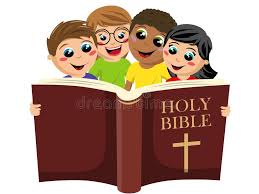 ما هي الأسماء الأخرى للإنجيل المقدس ؟
2. العهد الجديد
1. الْبُشْرى السَّارة
ماذا علَّمَنا السيد المسيح عن قراءة الإنجيل المقدس؟
آية الدرس
 " إن أنتم ثبتم في كلامي، فبالحقيقة تكونون تلاميذي وتعرفون الحق، والحق يحرركم ".
ثمرات قراءة الكتاب المقدس
تقودنا إلى الخلاص
تحررنا من الخطيئة
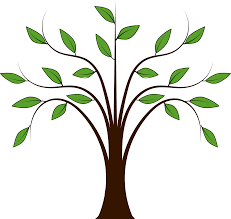 معرفة الحق
تحُثنا على المحبة
تعطينا الحكمة
تنير طريقنا
كيف نقرأ الكتاب المقدس؟
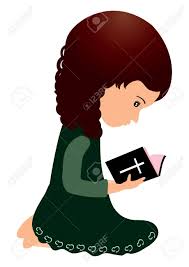 قراءة يومية.
 قراءة متأنية. 
 قراءة منتظمة.
 الرجوع إلى الأب الروحي لتفسير آية أو الإجابة حول معنى آية أو أي أمر نريد فهمه.
مع أطيب الأمنيات